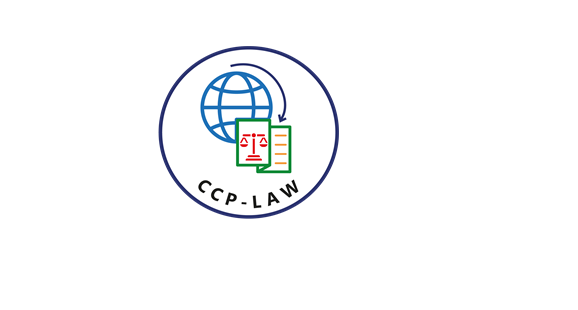 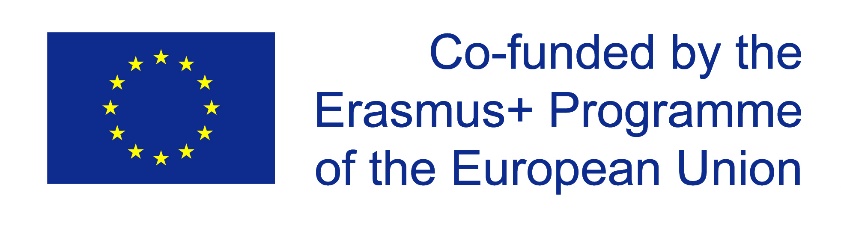 CCP-LAW
Curricula development on Climate Change Policy and Law
Subject: Climate Change Governance
Topic 10: National Climate Change Governance Challenges
Instructor Name: …
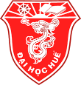 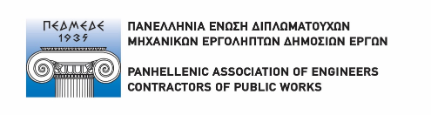 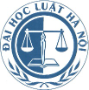 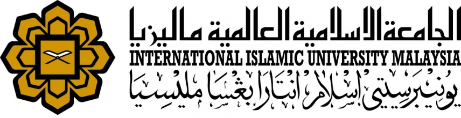 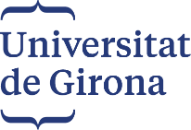 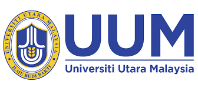 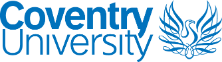 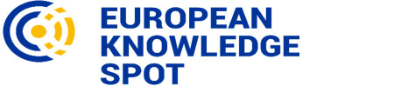 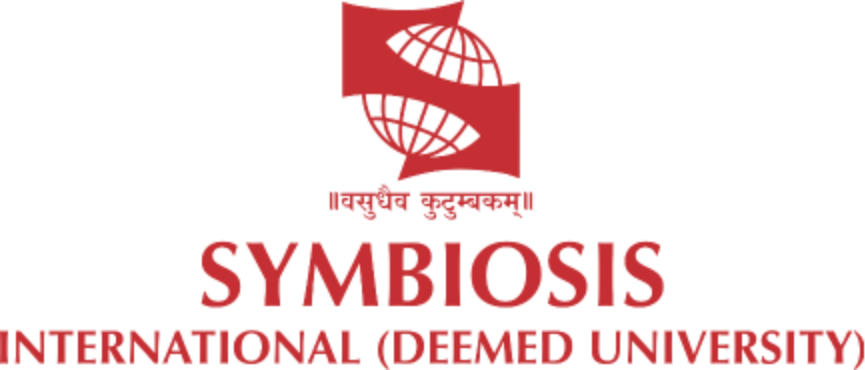 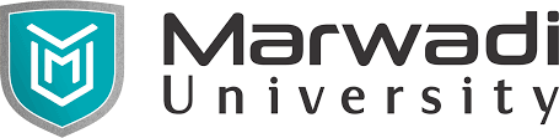 Project No of Reference: 618874-EPP-1-2020-1-VN-EPPKA2-CBHE-JP: 
The European Commission's support for the production of this publication does not constitute an endorsement of the contents, which reflect the views only of the authors, and the Commission cannot be held responsible for any use which may be made of the information contained therein.
Administrative Issues
Coordination among Ministries, Departments, Agencies
Funding
Human resources
Enforcement
Issues on Communication, Education, and Public awareness (CEPA)
CEPA strategy is an accepted tool to move stakeholders towards understanding and adopting sustainable use of natural resources. 
It is aimed at raising the level of environmental awareness, knowledge and skills among nations through a range of education and training activities focused at supporting community action and behavioral change.
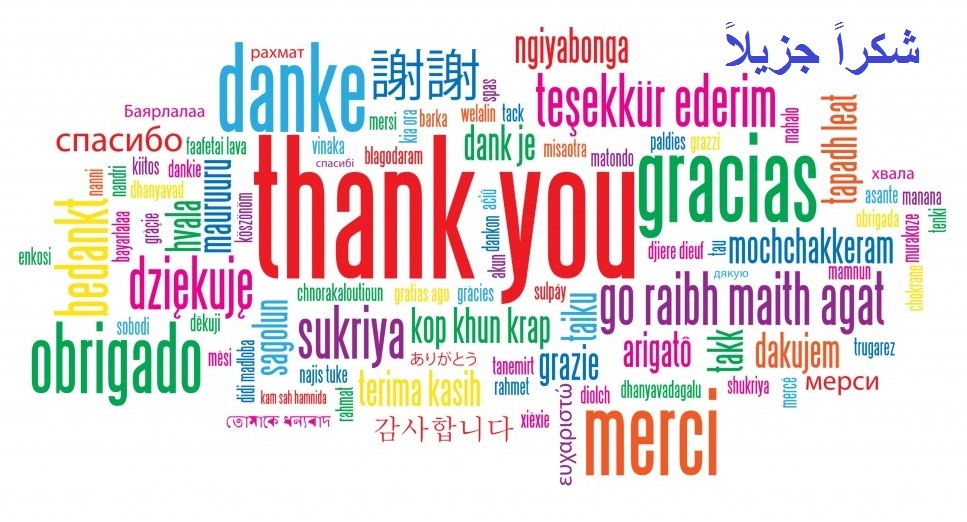